Current data on aircrew exposure in Belgium
Occupational exposure
Which part of the occupational exposure the aircrew sector is contributing to?
Aircrew is not yet in the national dose registry (NDR) but transferring the doses to the NDR has been enforced in Belgian regulation
Using of rough data
2018
E = annual effective dose
1 For aircrew members, no dose can be found under the RL since they are calculated and not measured.
RL = recording level (minimal dose level which can be measured by laboratories)
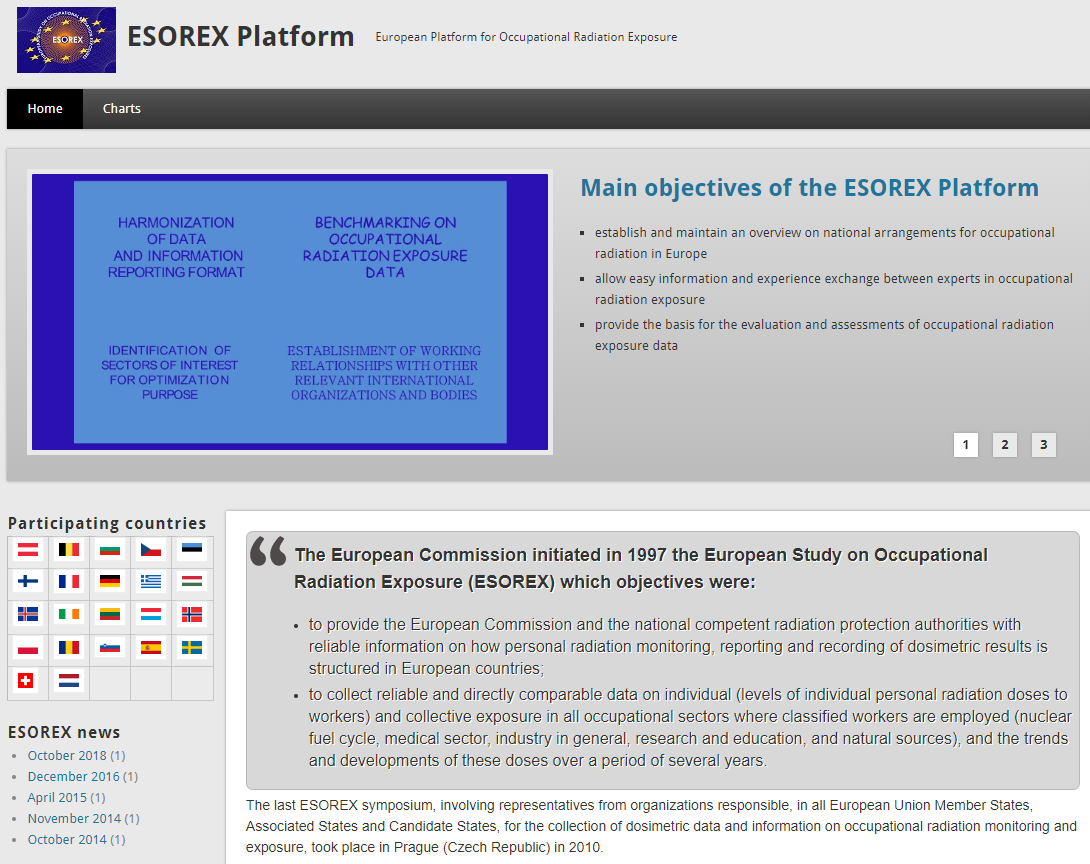 2018
Monitored workers
Collective dose
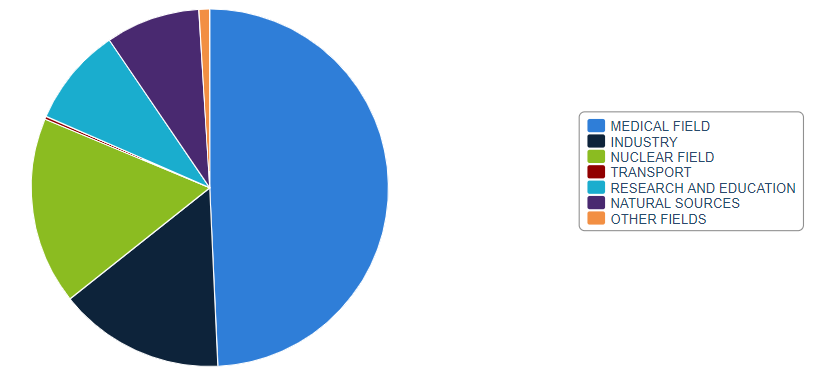 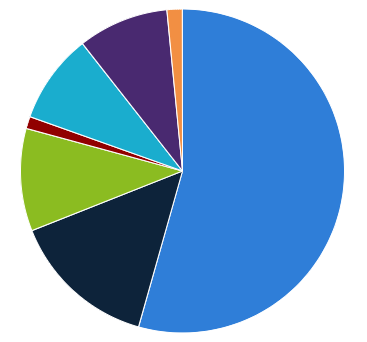 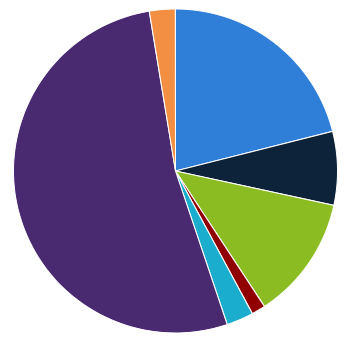 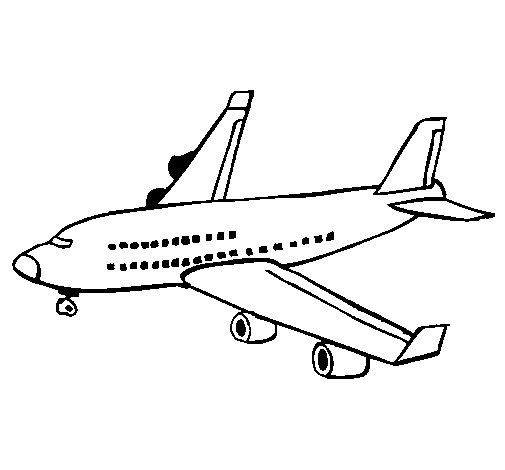 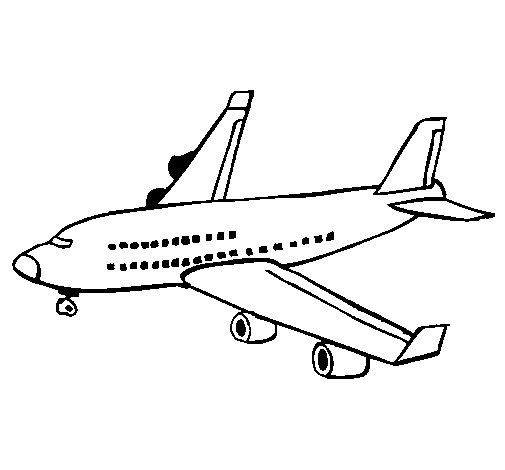 Distribution of the monitored workers in Belgium
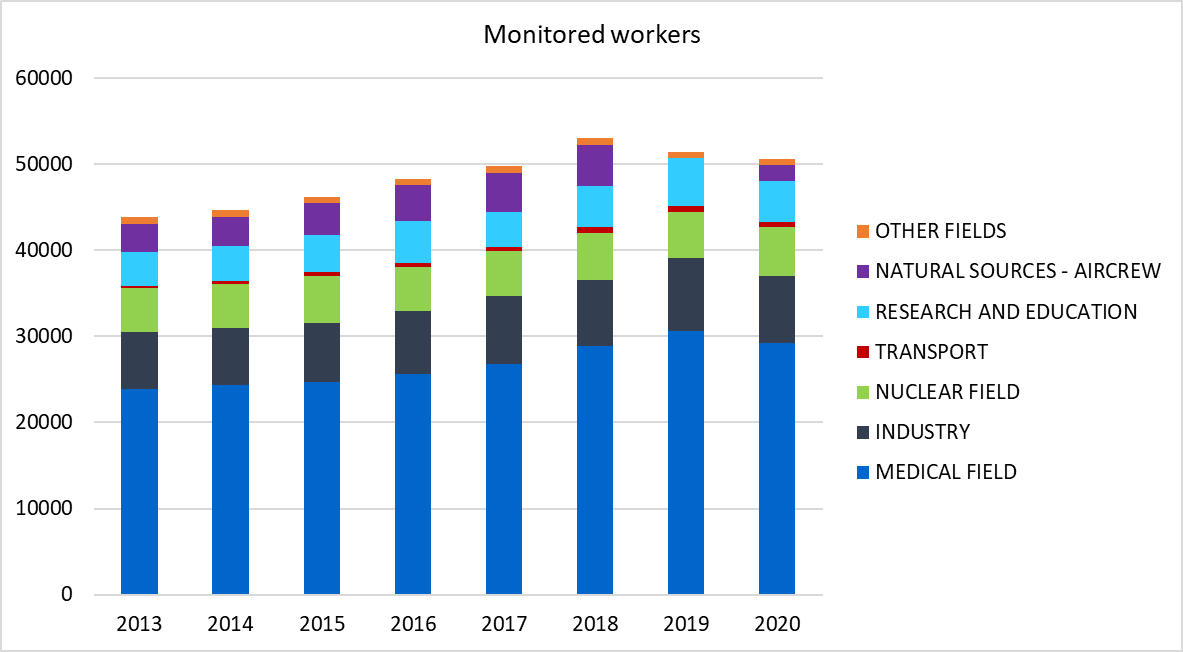 Distribution of collective dose in Belgium
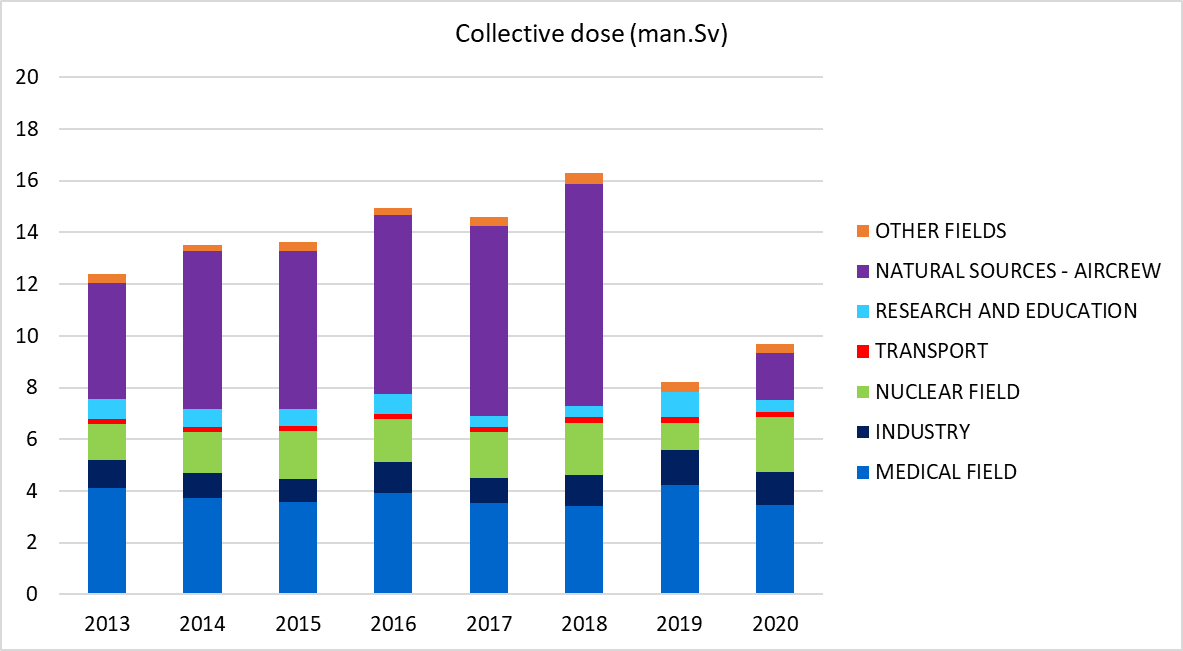 The collective dose corresponds to the sum of all doses for all workers from all fields
Distribution of total dose in Belgium
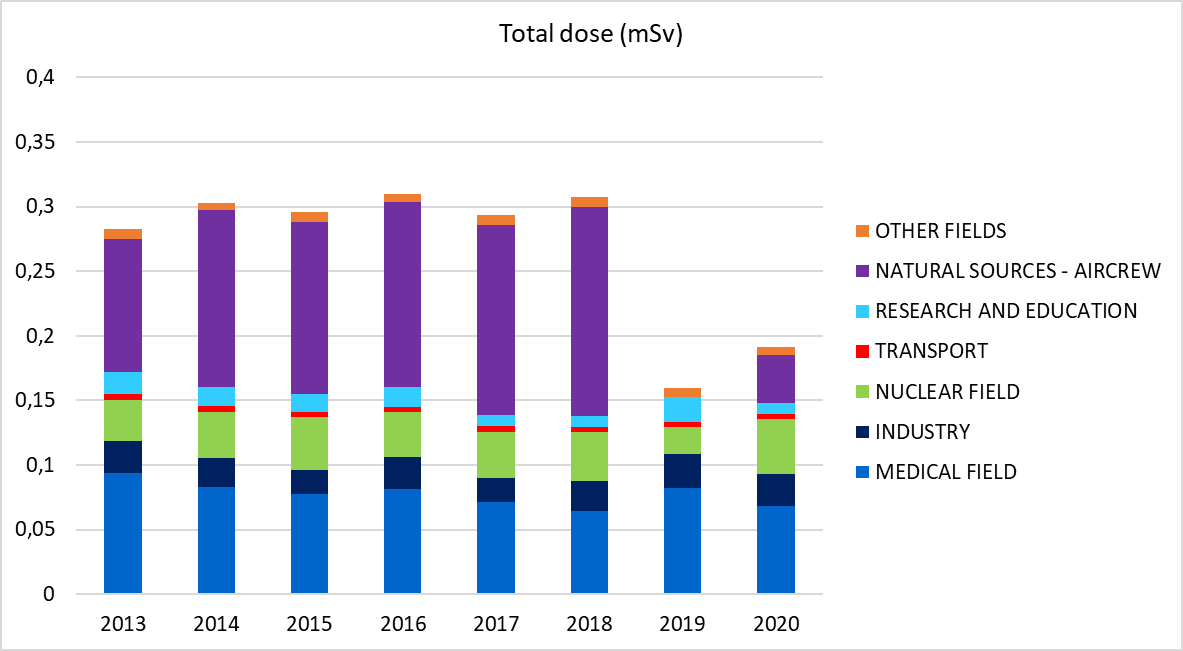 Distribution of total dose for measurably exposed in Belgium (without people who total dose = 0)
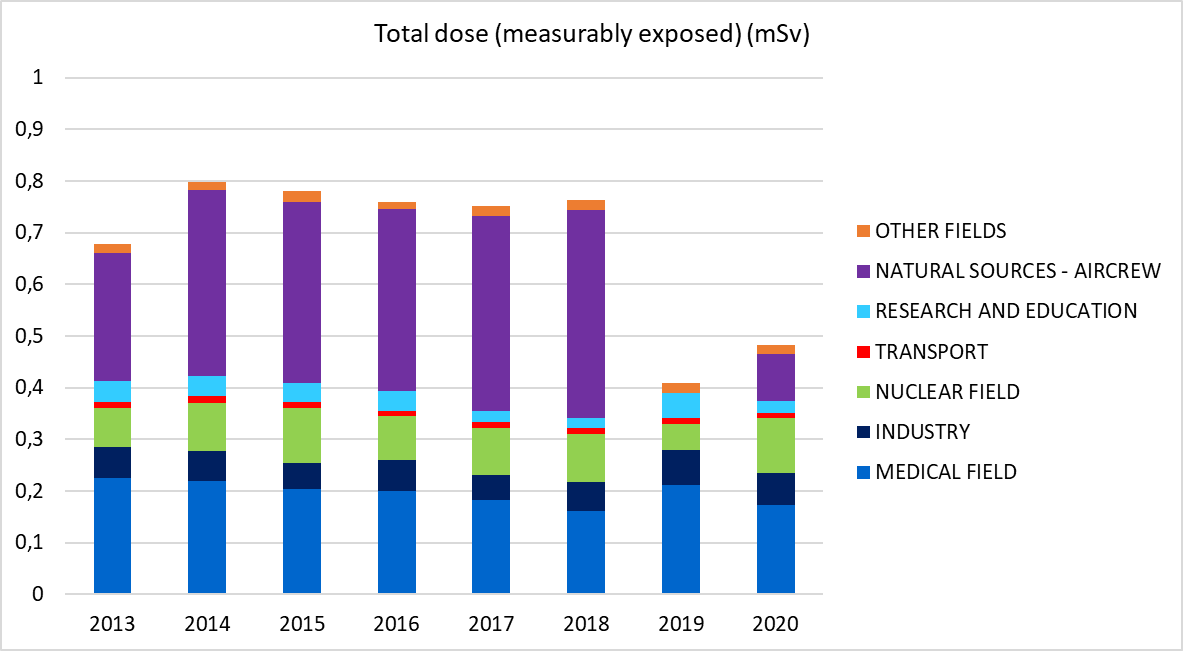